TERAPI CAIRAN
dr. Yosy Budi Setiawan Sp.An.MSc
Pendahuluan
Anatomi Cairan Tubuh / Kompatemen Cairan
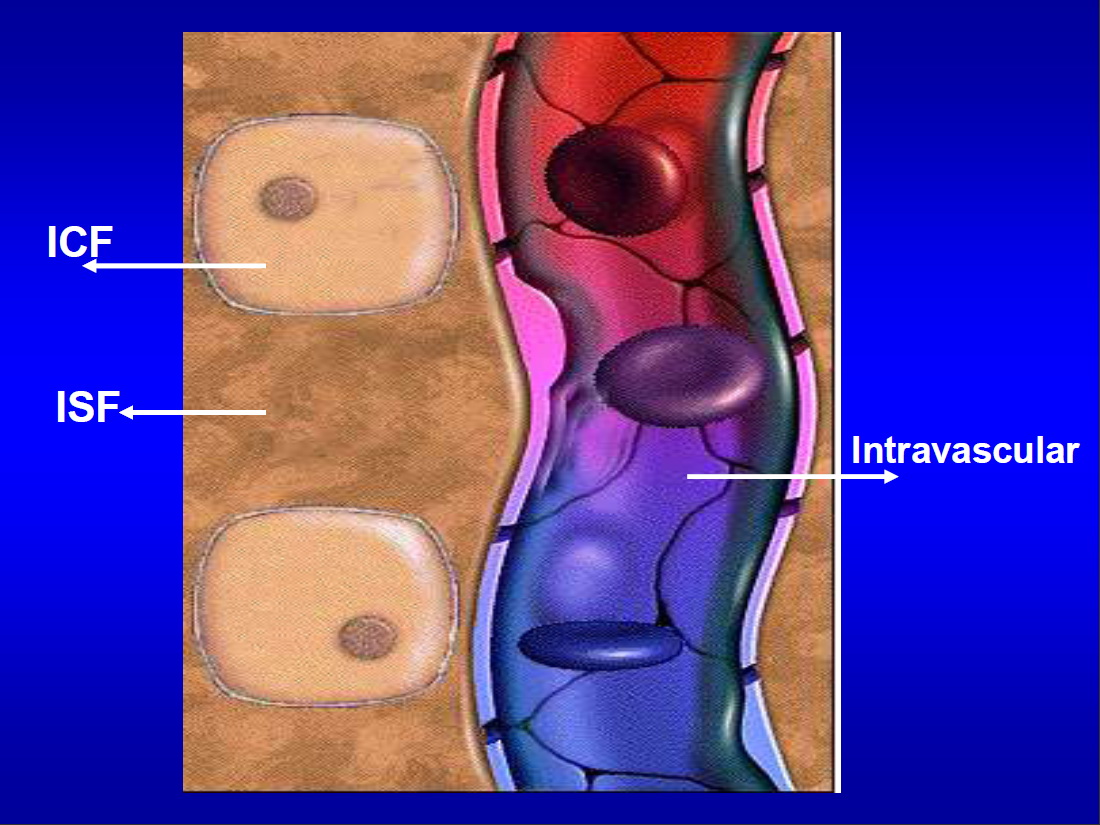 Total body water (TBW) : prosentasi berat air dibagi berat badan total , tgt jenis kelamin, umur, jar lemak

Laki-laki TBW : 60%
Perempuan TBW : 50-55%

Distribusi cairan tubuh
Kompartemen Cairan
Cairan Plasma dan Intraseluler
Jumlah Cairan Masuk pada Orang Dewasa Sehat dalam 1 Hari
Definisi Terapi Cairan
Terapi cairan ialah tindakan untuk memelihara ataumengganti cairan tubuh dengan pemberian cairan infus kristaloid (elektrolit) atau koloid (plasma ekspander) secara intravena untuk mengatasi berbagai masalah gangguan keseimbangan cairan dan elektrolit, misalnya : mengantikan volume cairan yang hilang akibat perdarahan, dehidrasi atau syok.
Tujuan  homeostasis cairan : keseimbangan normal cairan dan elektrolit pada kompartemen harus bekerja sesuai kontrol fisiologis normal agar fungsi seluler dan organ dapat berlangsung dengan efektif.
Etiologi Kehilangan Cairan :
Kebutuhan Air dan Elektrolit
Bayi dan Anak
Kebutuhan Air dan Elektrolit
Dewasa
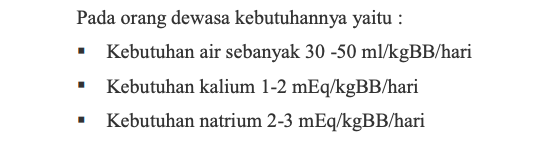 Faktor yang Mempengaruhi Kebutuhan Cairan
Faktor yang Mempengaruhi Kebutuhan Cairan
Tanda –Tanda Defisit Cairan
Gejala berdasar Perkiraan kehilangan darah
Penatalaksanaan Terapi Cairan dibagi 2 :
Resusitasi Cairan : ditujukan untuk menggantikan kehilangan akut cairan tubuh missal pada kasus-kasus yang dapat menyebabkan syok. Terapi ini ditujukan pula untuk ekspansi cepat dari cairan intravaskuler dan memperbaiki perfusi jaringan.

Terapi Rumatan : bertujuan untuk memelihara keseimbangan cairan tubuh dan nutrisi yang diperlukan oleh tubuh
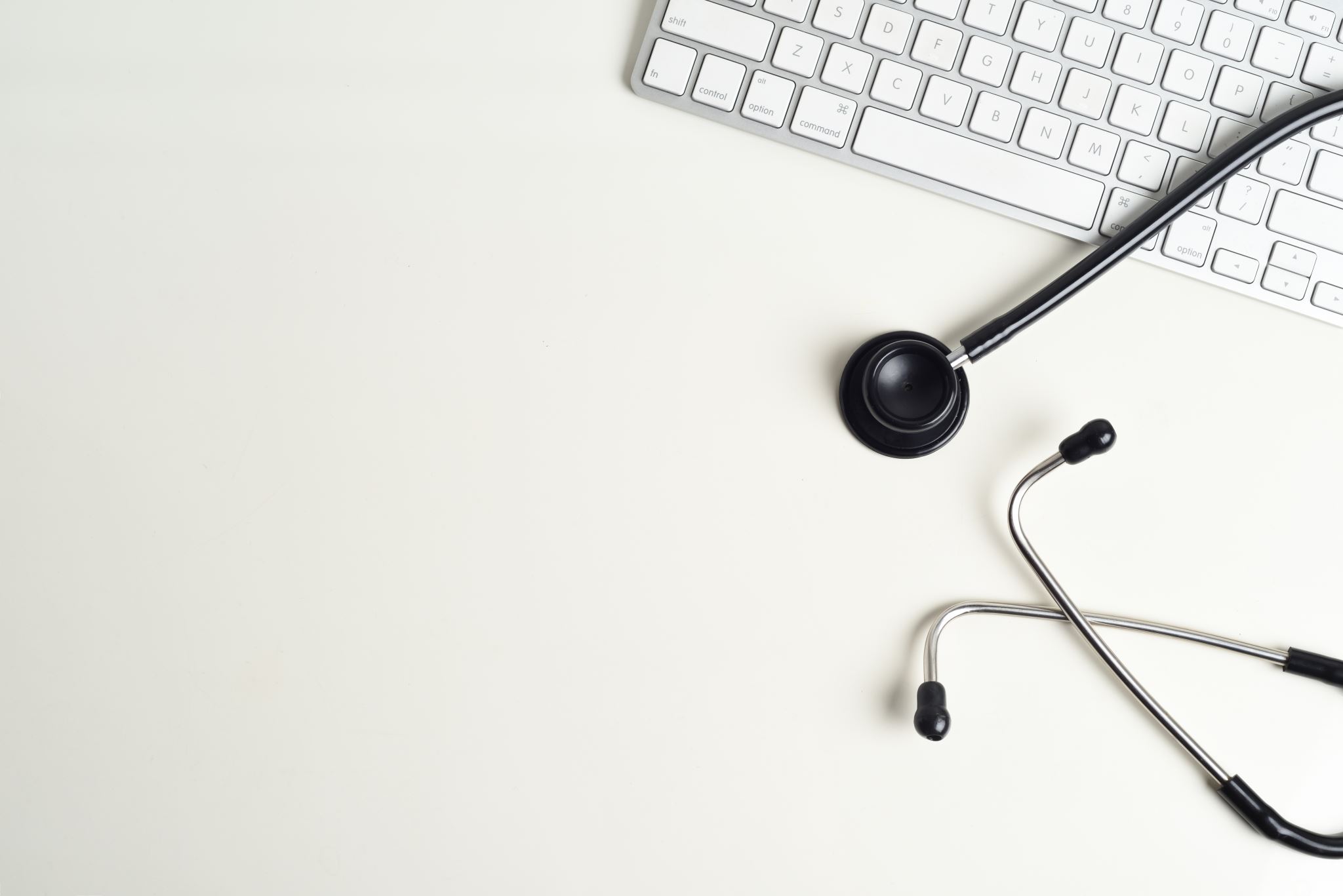 Pemilihan Terapi Cairan
Cairan infus dibagi menjadi 2 :
Cairan kristaloid
Cairan Koloid

Klasifikasi berdasar tujuan/fungsi :
Cairan resusitasi
Cairan rumatan/pemeliharaan
Cairan nutrisi
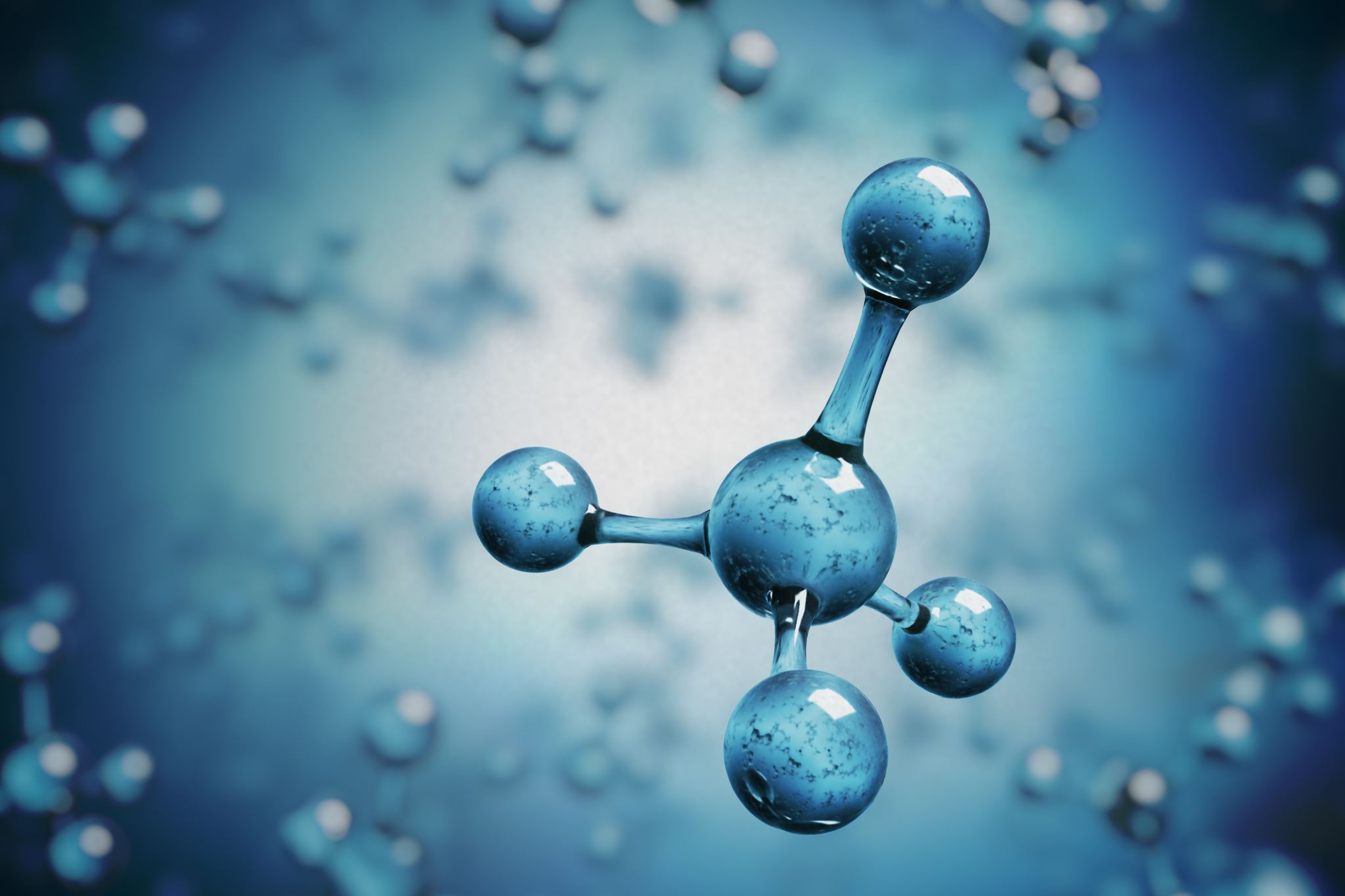 Cairan Kristalloid
Memiliki komposisi yang mirip cairan ekstraselular, berisi elektrolit (contoh kalium, natrium, kalsium, klorida)
Tidak mengandung partikel onkotik, shg waktu paruh di intravaskuler 1-20 mnt,  setelah itu menyebar ke interstitiel
Cairan kritalloid dibagi 3 berdasarkan tonisitas :
Cairan isotonis
Cairan Hipertonis
Cairan HIpertonis
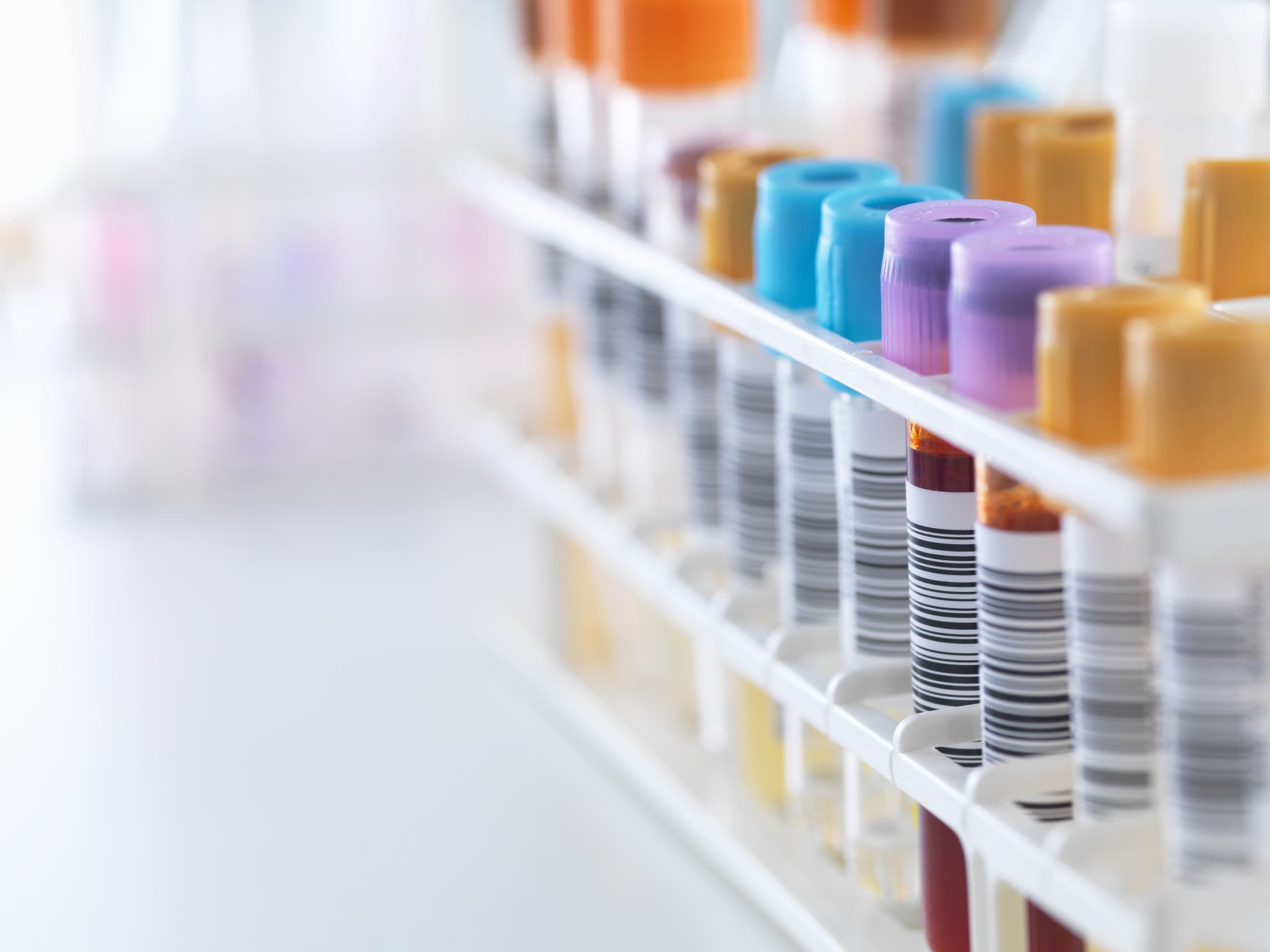 Cairan Isotonis
Memiliki konsentrasi elektrolit serupa dgn plasma darah
Osmolaritas nya sesuai dgn osmolaritas darah ( 280-290 mOsm/L)
Tidak ada efek perpindahan cairan
Contoh : Ringer Laktat, Normal Saline (NaCl 0.9%), dan Dextrose 5% dalam ¼ NS
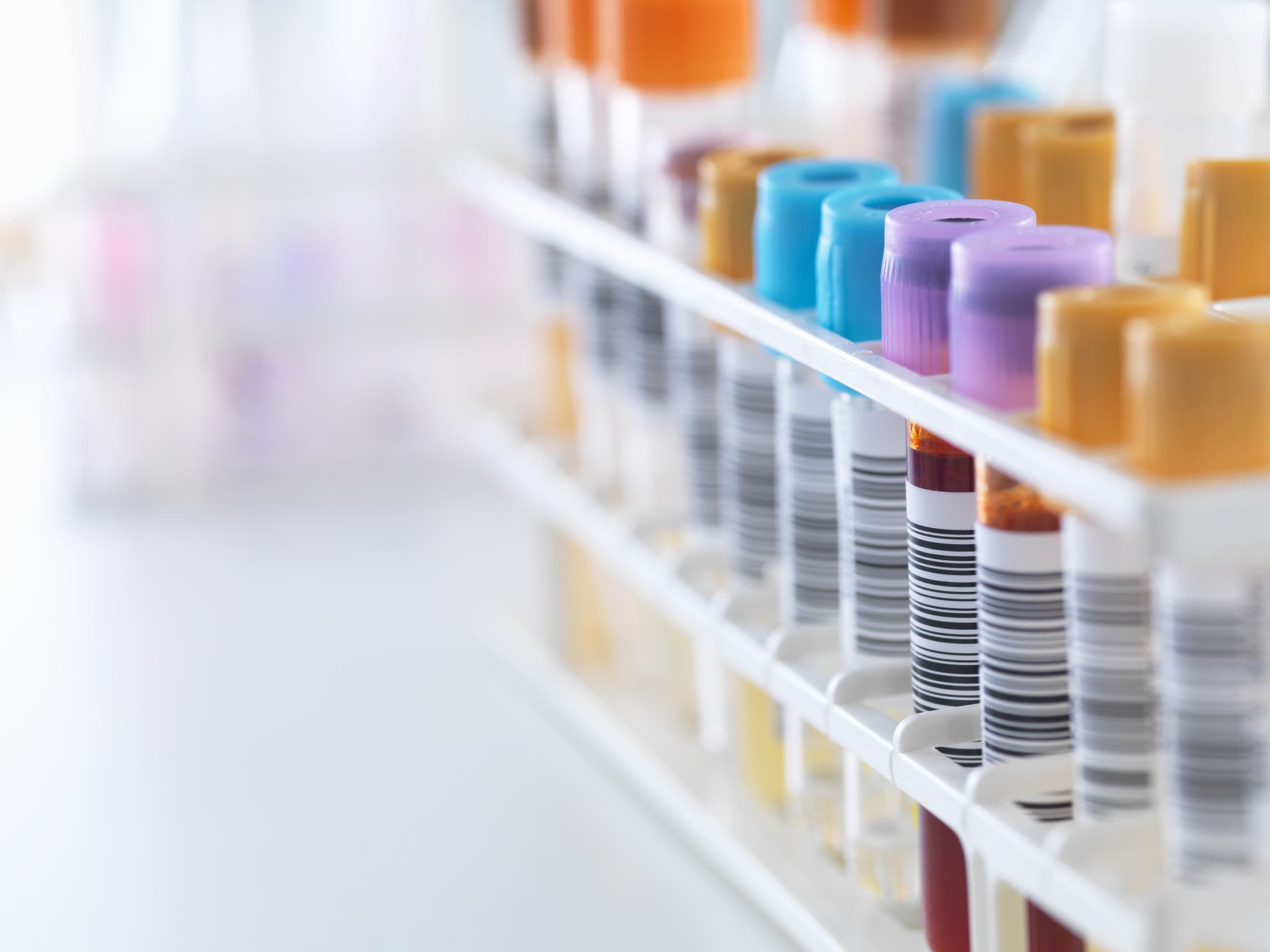 Cairan Hipertonis
Jumlah elektrolit lebih banyak disbanding plasma darah
Menyebabkan terjadinya penarikan cairan dari sel ke ruang intravaskuler, krn Osmolaritas nya lebih tinggi
Contoh : Dextrose 5% dalam Normal Saline, Saline 3%, Saline 5%, dan Dextrose 5% dalam RL
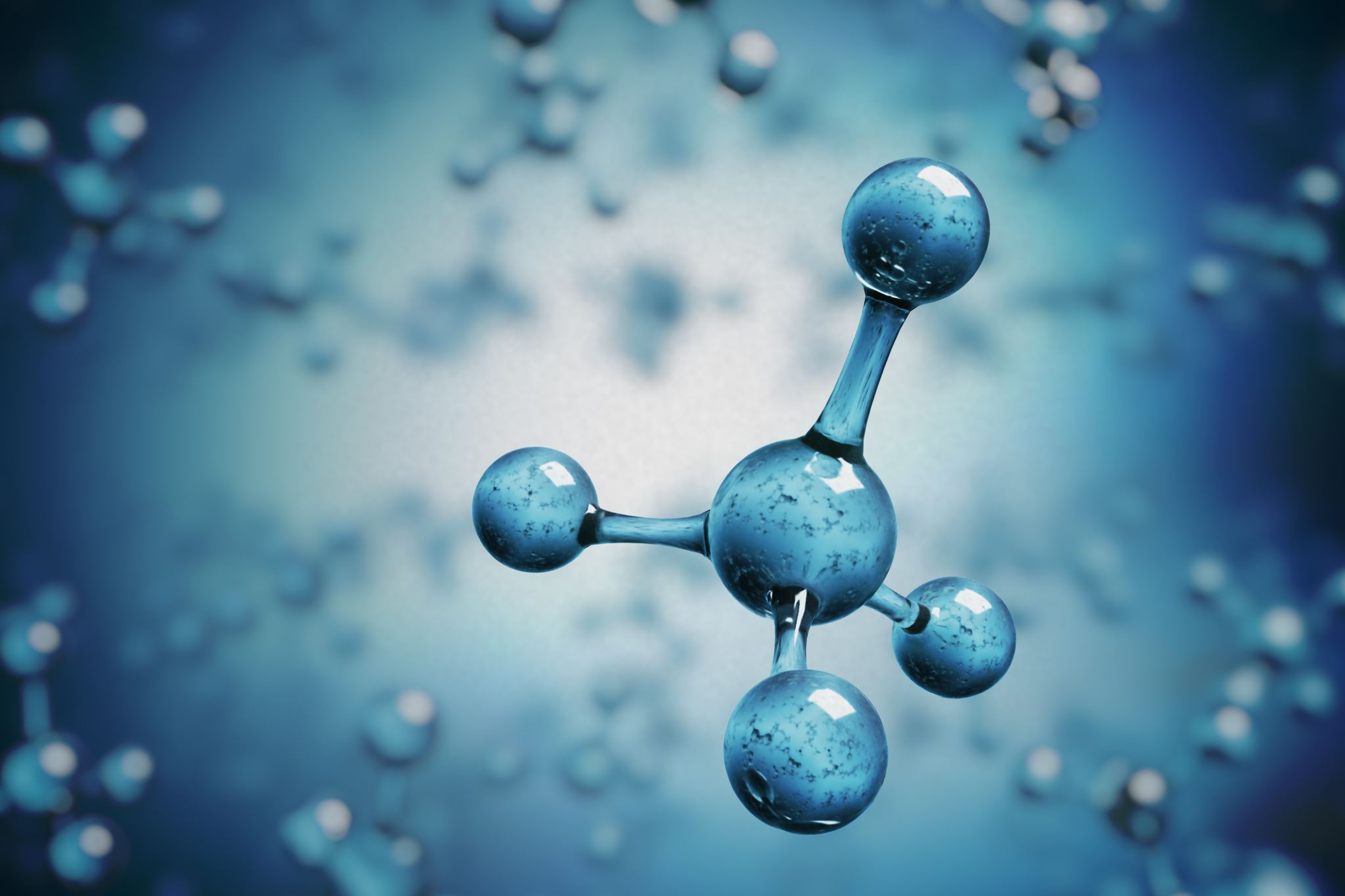 Cairan Hipotonus
Ketika kristaloid mengandung elektrolit lebih sedikit dari plasma dan kurang terkonsentrasi, disebut sebagai “hipotonik” (hipo, rendah; tonik, konsentrasi).
Ketika cairan hipotonis diberikan, cairan dengan cepat akan berpindah dari intravascular ke interstitial
Contoh : Dextrose 5% dalam air, ½ Normal Saline
Keuntungan Cairan Kristalloid
Kerugian Cairan Kristalloid
Komposisi Cairan Elektrolit
Cairan Koloid
Keuntungan Cairan Koloid
Kerugian Cairan Kolloid
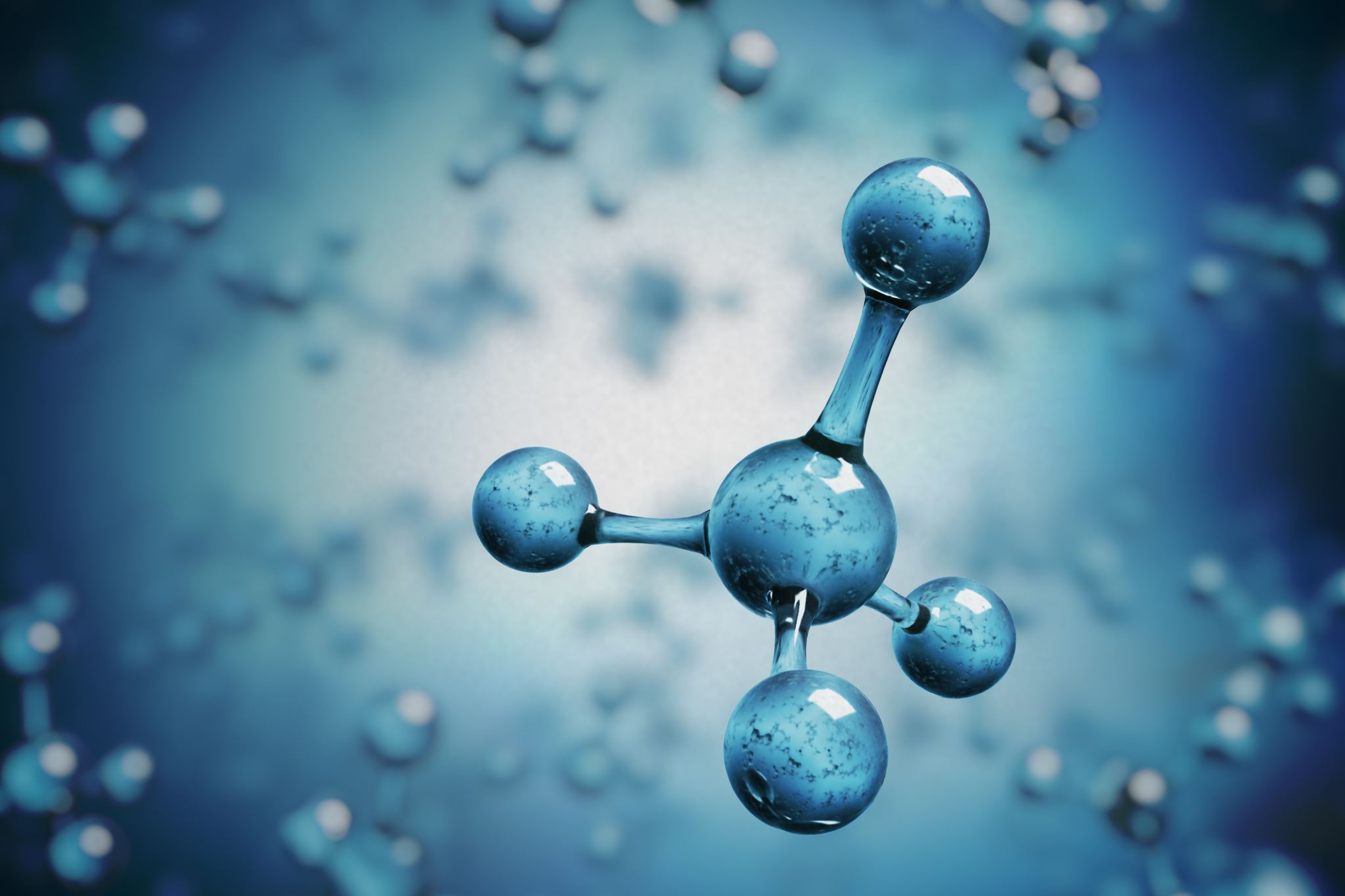 Macam-macam Koloid :
Alami, contoh human albumin
Sintetis, contoh : dextran, Hydroxylethyl Starch (Hetastarch), gelatin
Perbandingan kristalloid dan koloid
Jalur Pemberian Terapi Cairan
Secara umum telah disepakati bahwa pemberian terapi cairan dilakukan melalui jalur vena, baik vena perifer maupun vena sentral

Vena Perifer  vena ekstremitas atas atau bawah. Tujuan dilakukannya kanulasi vena perifer ini adalah :
	a. Terapi cairan pemeliharaan dalam waktu singkat ( 3-5 hari)
	b. Terapi cairan pengganti dalam keadaan darurat
	c. Terapi obat secara intravena
2. Vena sentral   penggunaan jangka panjang, misalnya untuk nutrisi parenteral total, kanulasi dikalukan melalui vena subklavikula atau vena jugularis interna.
 Tujuan penggunaan vena sentral :
Terapi cairan dan nutrisi pareterla jangka panjang, misal cairan nutrisi parenteral dengan osmolaritas yang tinggi untuk mencegah iritasi pada vena.	
Jalur pintas terapi cairan pada keadaan darurat, misalnya cardio vascular, vena perifer sulit diidentifikasi
Untuk pemasanganan alat pemacu jantung
Jalur Pemberian Terapi Cairan
Kesimpulan
Air merupakan komponen terbesar dari tubuh manusia ( 60% )
Apabila terjadi defisit cairan pada tubuh maka perlu segera diberikan penanganan  untuk mencegah terjadinya gangguan “Homeostasis Cairan”
Terapi cairan secara garis besar dibagi menjadi kristaloid dan koloid.
Kristaloid merupakan larutan berbasis air yang mengandung elektrolit atau gula yang paling sering dan paling pertama digunakan sebagai cairan resusitasi.
koloid mengandung zat-zat yang mempunyai berat molekul tinggi dengan aktivitas osmotik yang menyebabkan cairan ini cenderung bertahan lebih lama dalam ruang intravaskuler dan baik untuk resusitasi cairan pada pasien dengan defisit cairan berat seperti pada syok hipovolemik/hemorhagik.
TERIMAKASIH…..semoga bermanfaat